ФГБОУ ВО КрасГМУ им. Проф. В.Ф. Войно-Ясенецкого Минздрава России Фармацевтический колледж
Презентация по производственной практике
МДК 03.01 Организация деятельности аптеки и ее структурных подразделений
ПМ 03 Организация деятельности структурных подразделений аптеки и руководство аптечной организацией при отсутствии специалиста с высшим образованием
На базе "Губернская аптека №358"
Проспект 60 лет образования СССР, 21
Тема : Организация рабочего места фармацевта льготного отдела
Выполнила: Корнилова Екатерина Дмитриевна Руководитель: Казакова Елена Николаевна
Красноярск
2023
Льготный отдел - обеспечивает реализацию социальных гарантий и социальной поддержки граждан пожилого возраста, ветеранов и инвалидов, малоимущих граждан и др. категорий граждан.
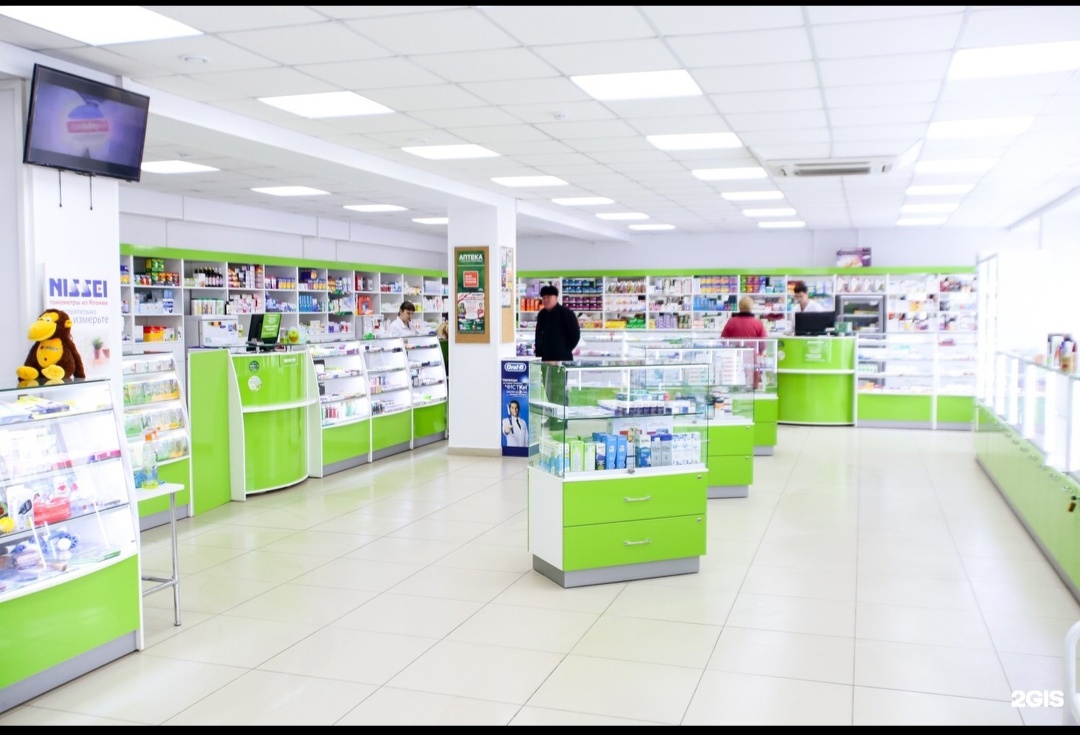 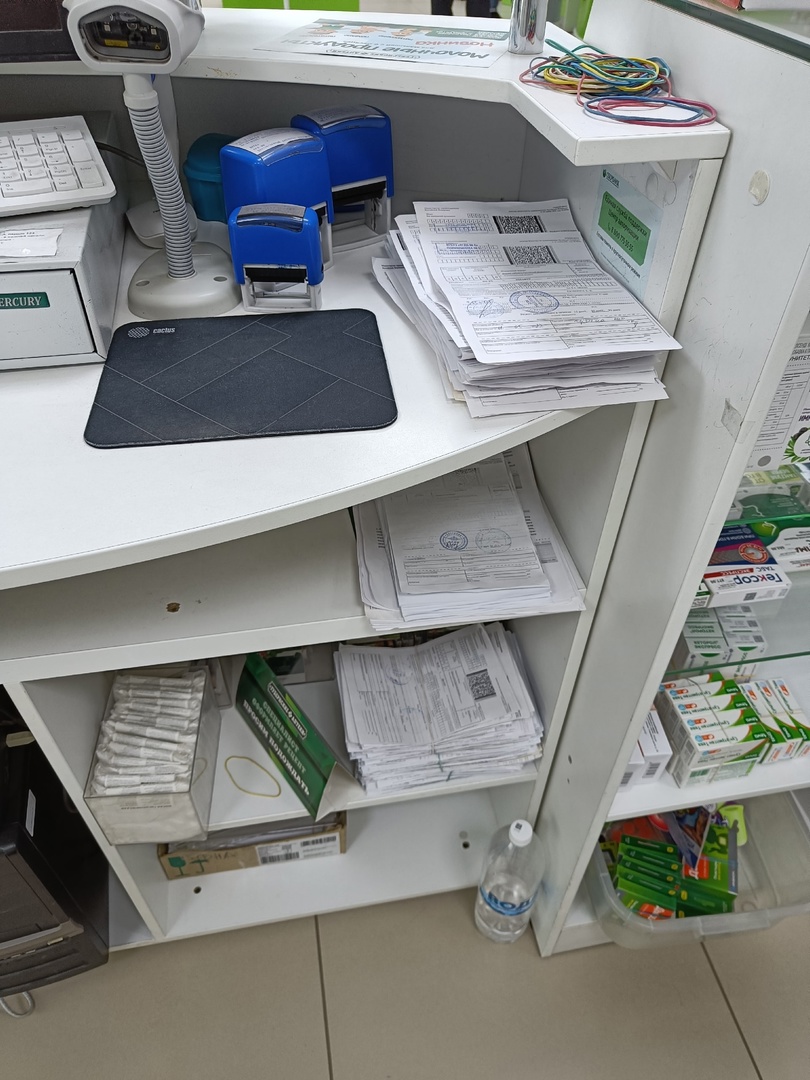 Все рецепты на лекарственные средства и изделия медицинского назначения, отпущенные на льготных условиях и бесплатно, хранятся в аптеках не менее пяти лет.
Рабочее место фармацевта
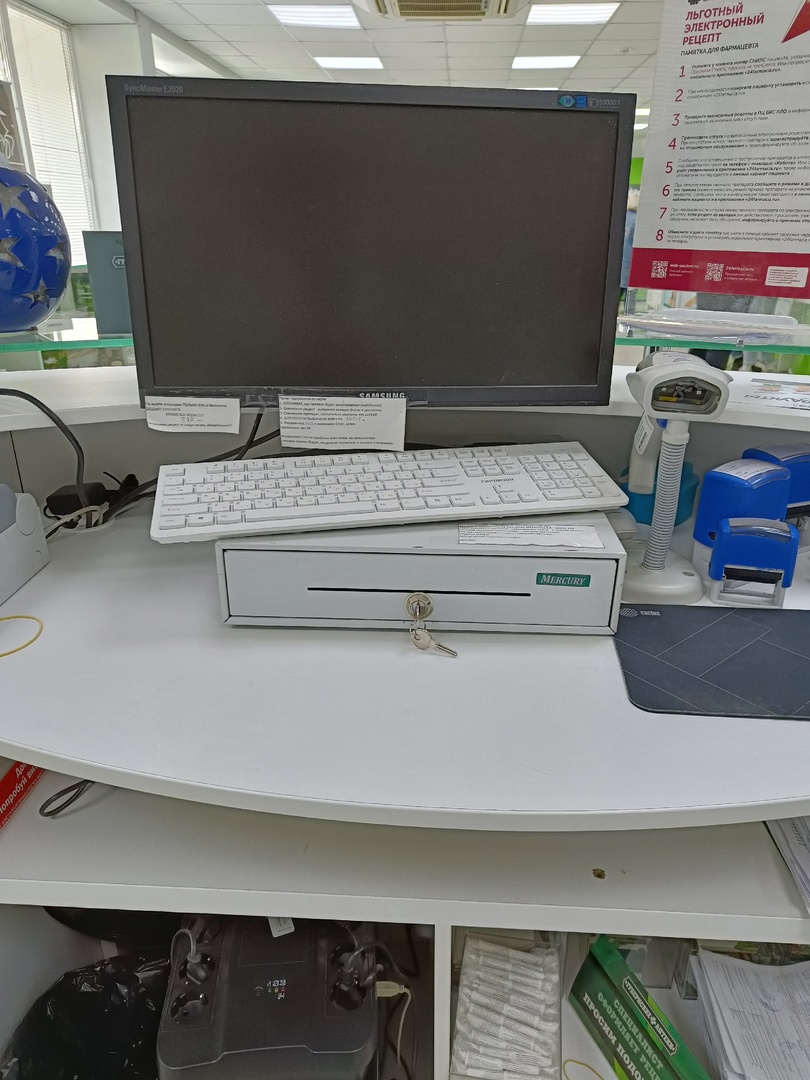 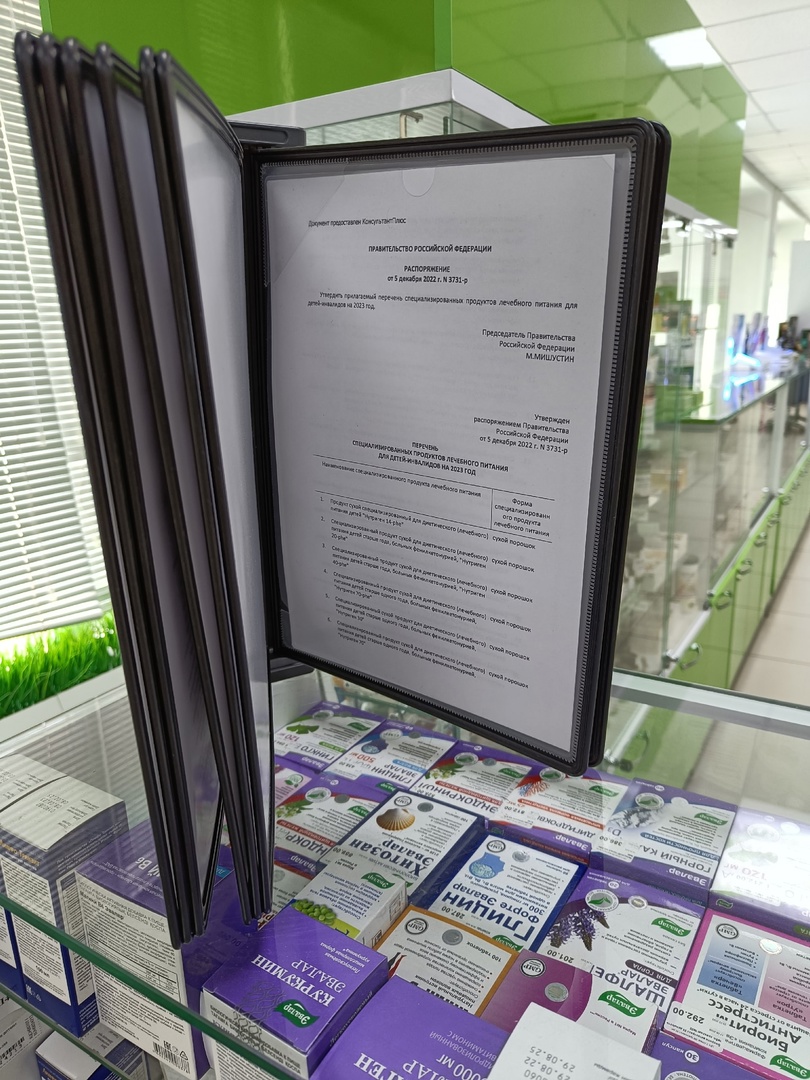 Слева от рабочего места фармацевта, находиться перечень льготных препаратов, детское питание.
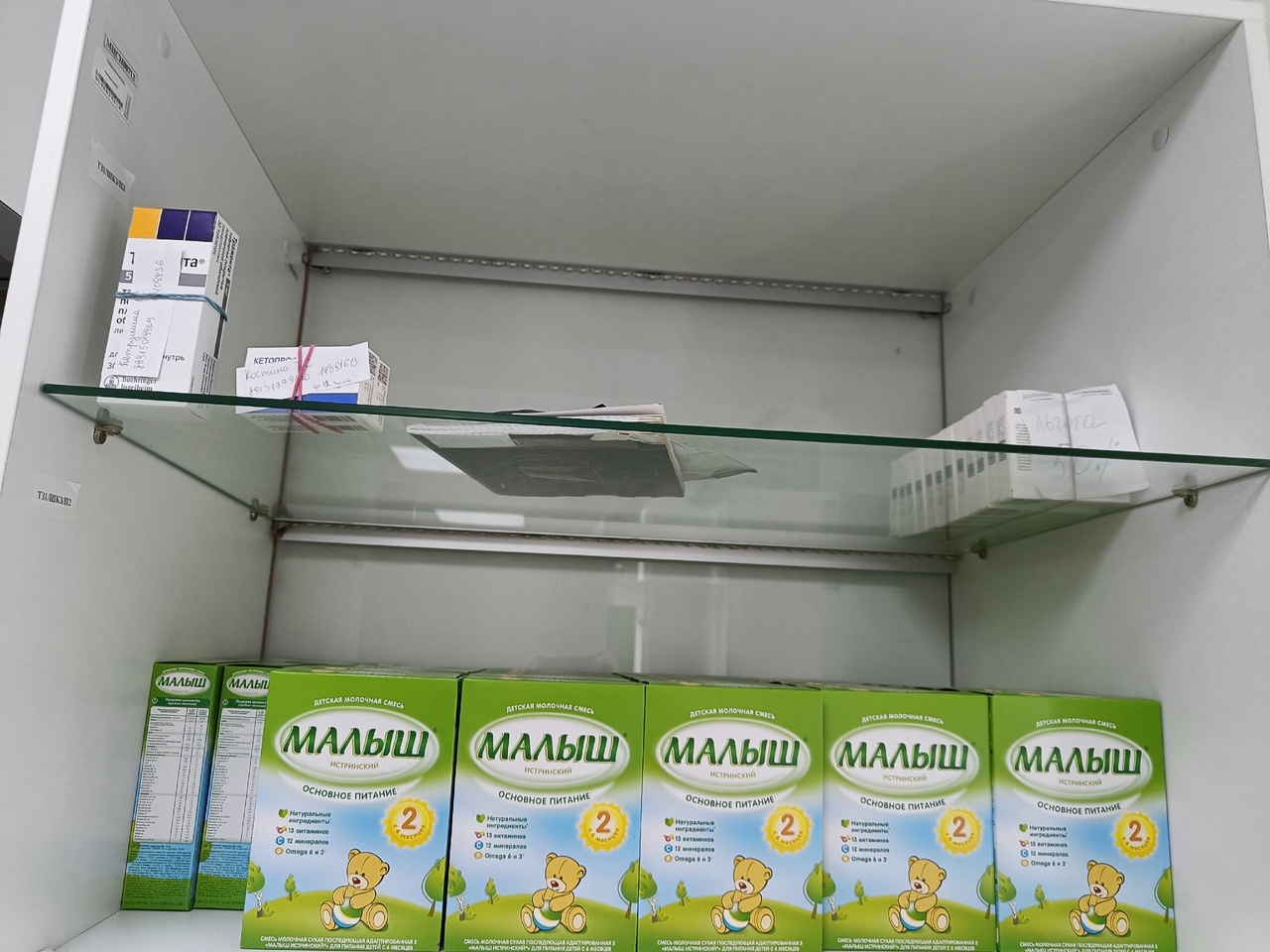 Льготные рецепты выписываются по установленной форме на лекарственные препараты, изделия медицинского назначения и специализированные продукты лечебного питания для детей-инвалидов в соответствии с перечнем лекарственных препаратов, в том числе перечнем лекарственных препаратов, назначаемых по решению врачебной комиссии лечебно-профилактического учреждения
Льготное детское питание
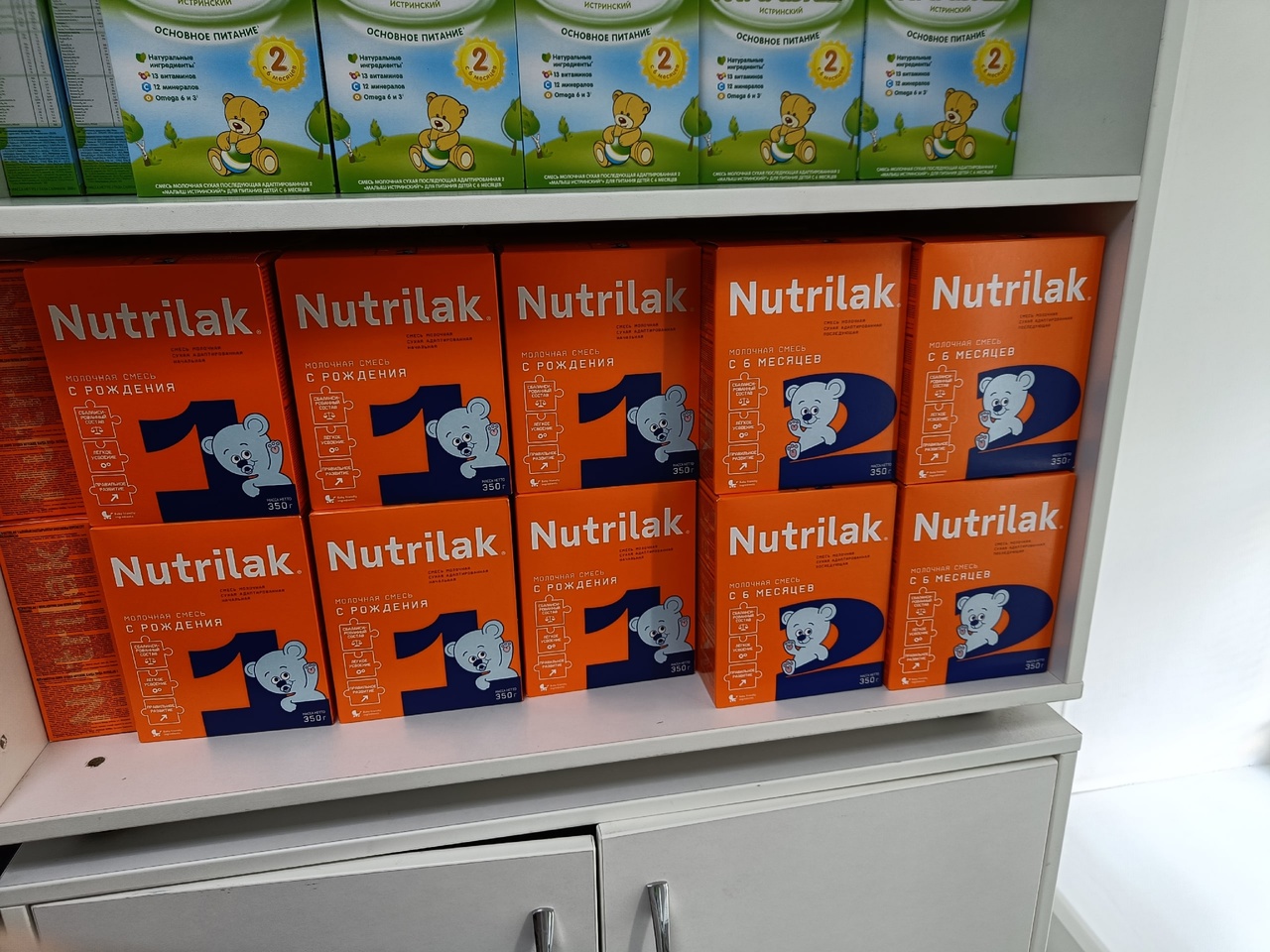 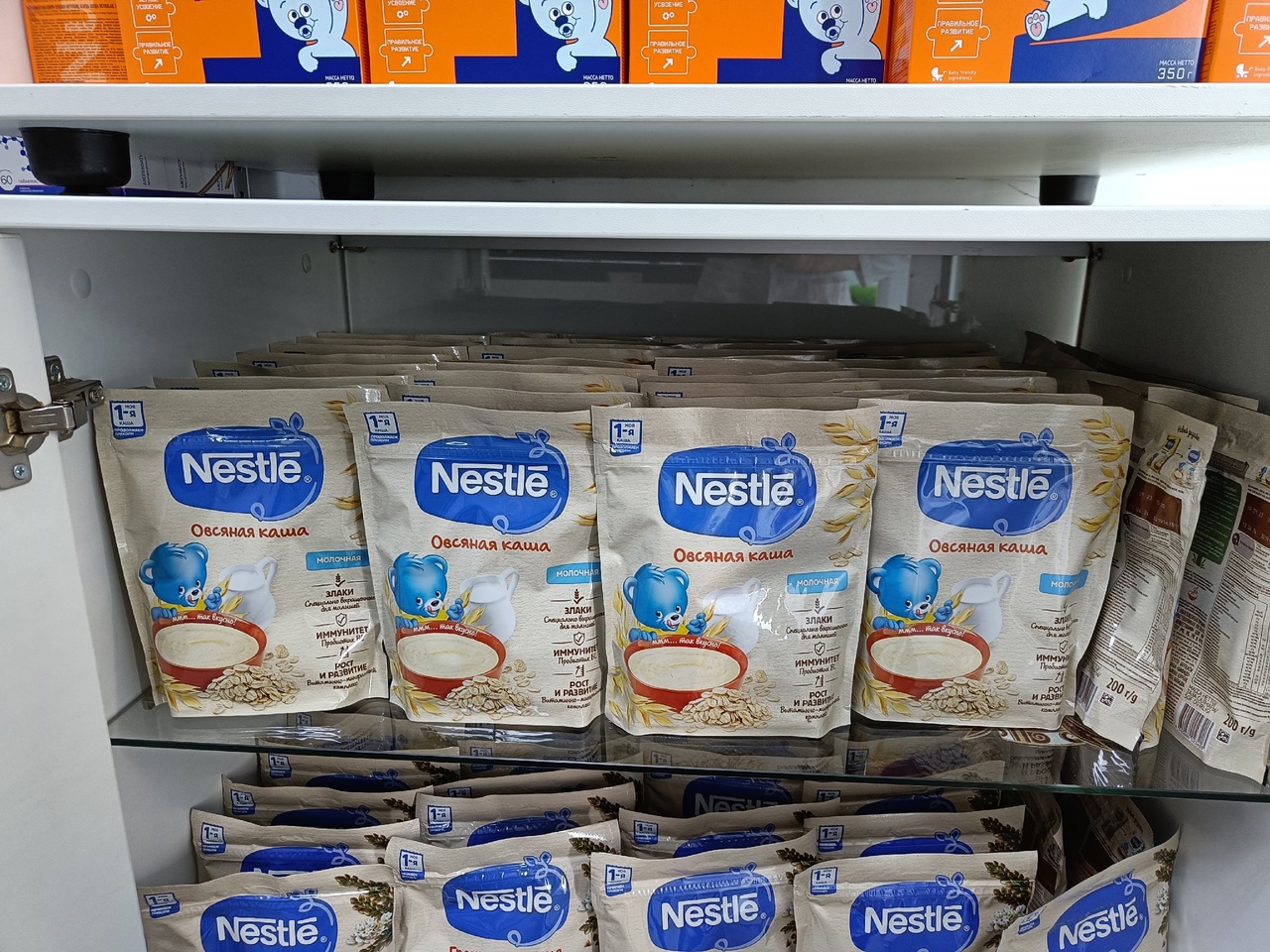 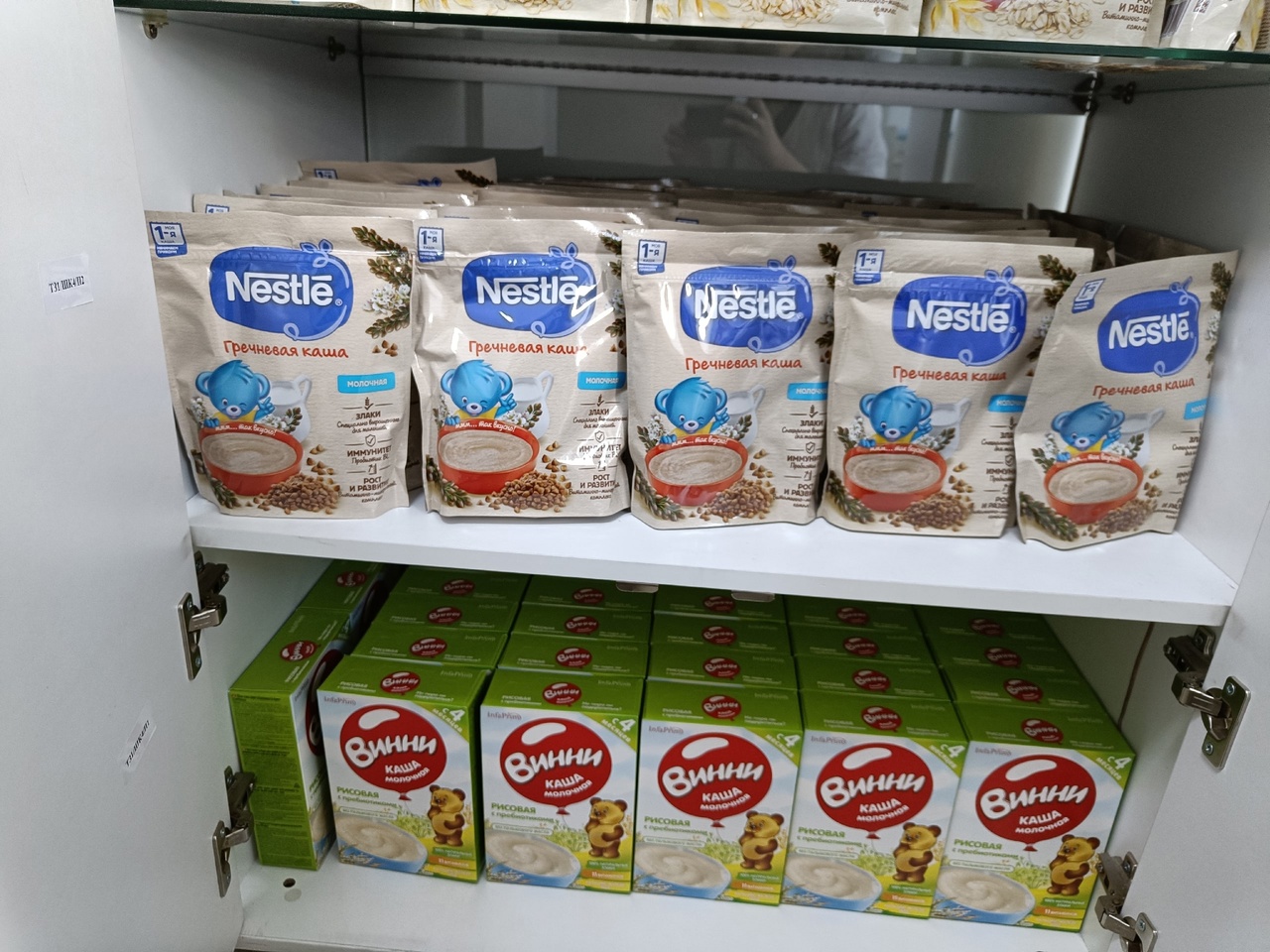 Спасибо за внимание!